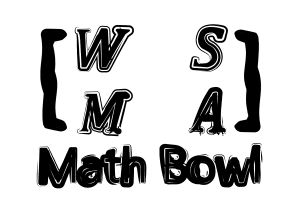 Elimination Round 1
1st Annual WSMA Math Bowl
May 27, 2011
This test material is copyright © 2011 by the Washington Student Math Association and may not be distributed or reproduced other than for nonprofit educational purposes without the expressed written permission of WSMA. www.wastudentmath.org
Problem 1
Copyright © 2011 by the Washington Student Math Association
Problem 2
What is the smallest positive integer that has a remainder of 2 when divided by 5, a remainder of 4 when divided by 7, and a remainder of 6 when divided 9?
Copyright © 2011 by the Washington Student Math Association
Problem 3
Copyright © 2011 by the Washington Student Math Association
Problem 4
Copyright © 2011 by the Washington Student Math Association
Problem 5
In a triangle of side lengths 5, 12, and 13, what is the product of the radii of the incircle and the circumcircle?
Copyright © 2011 by the Washington Student Math Association
Problem 6
On a 24-hour analog clock, the hour hand completes one revolution in 24 hours instead of 12, and the minute hand completes one revolution in 60 minutes, as usual.  At what time or times where the hour and minutes are both integers do the minute and hour hands perfectly overlap?
Copyright © 2011 by the Washington Student Math Association
Problem 7
Copyright © 2011 by the Washington Student Math Association
Problem 8
Copyright © 2011 by the Washington Student Math Association
Problem 9
Copyright © 2011 by the Washington Student Math Association
Problem 10
What is the lateral surface area of the cone formed from a 252-degree sector of a 10-inch radius circle by aligning the two straight sides?
Copyright © 2011 by the Washington Student Math Association
Extra Problem(only if needed)
Copyright © 2011 by the Washington Student Math Association